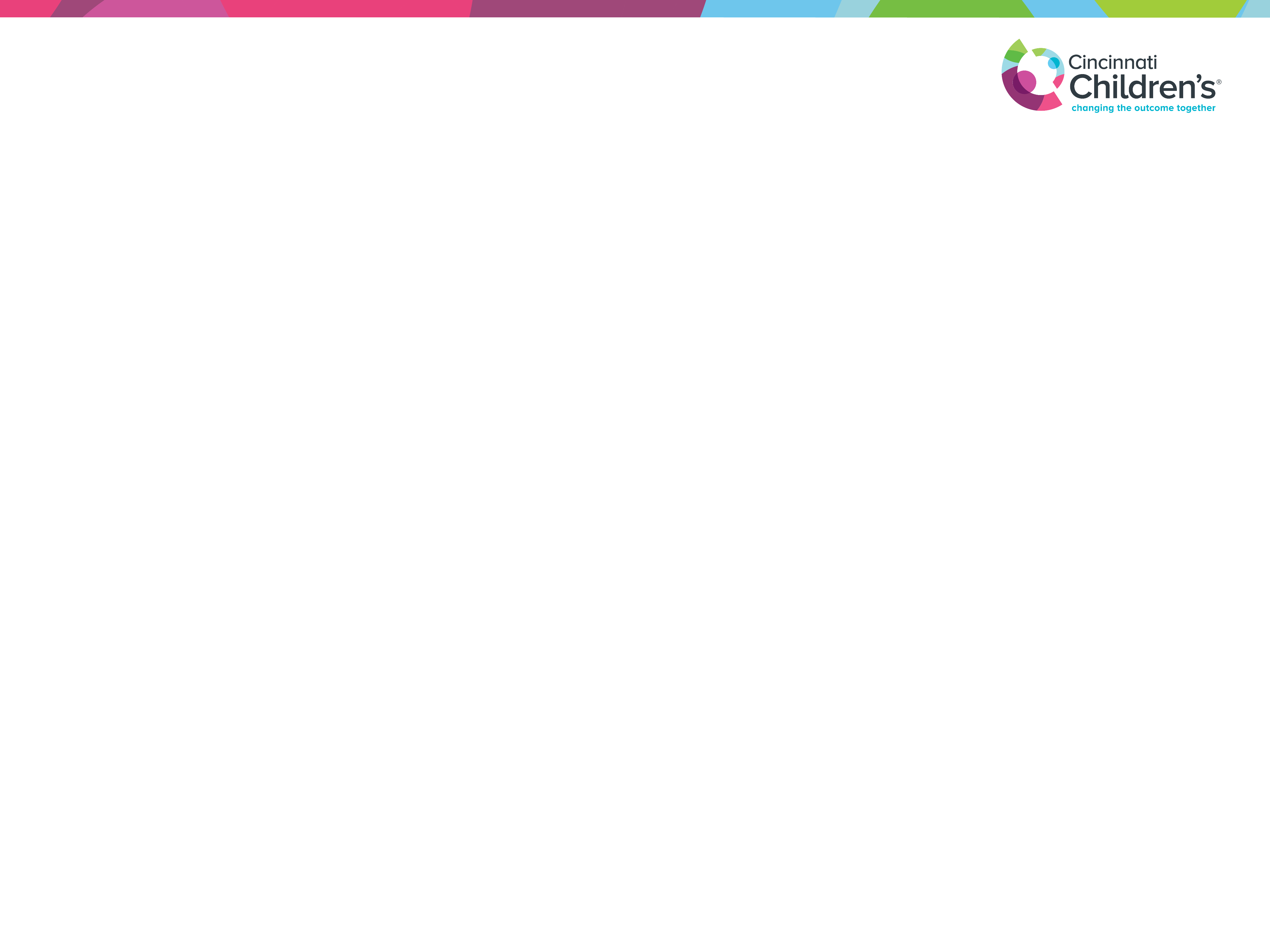 Parent Discharge Education & Readiness for the Transition to Home after Congenital Heart Surgery
Michael E Kim, DO; Nadine A Kasparian, PhD; Huaiyu Zang, PhD; Colleen Pater, MD; Meghan Chelbowski, MD; Amy Florez, APRN; David L.S. Morales, MD; Nicolas L. Madsen, MD; and Ryan A Moore, MD MSc
Table 3. Linear regression models examining for six predictors with mRHDS survey 1 scores. Note: CI, confidence interval; df, degree of freedom.
Table 1. Parent and patient characteristics
Table 4. Comparison of clinical engagement with SES clusters & age groups. Note: **number of clinic visits within 30 days post-discharge; +one patient family was noted to have no documented clinic follow-up after discharge; 1Chi-square test
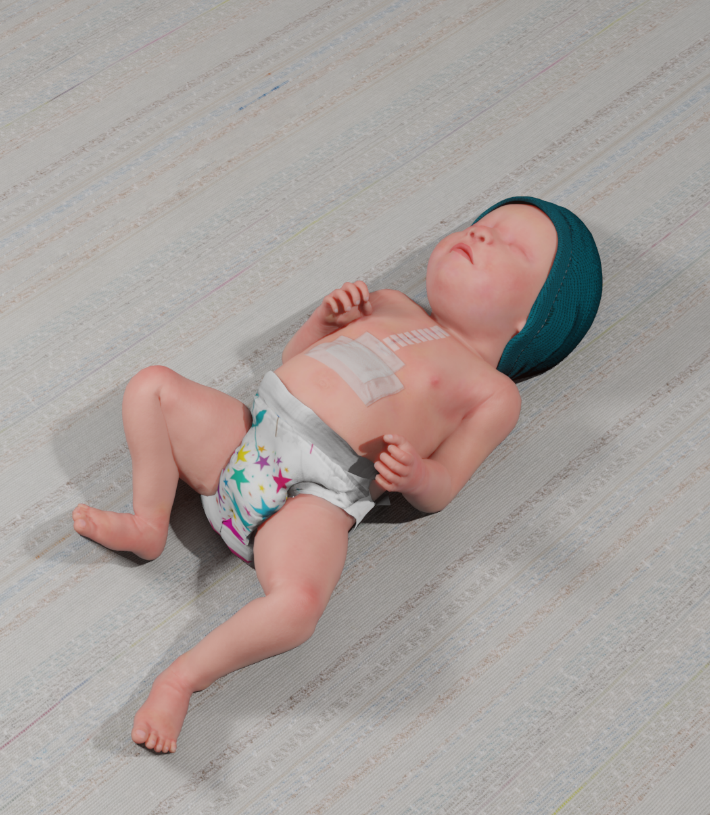 Image 1: Digital representation of a post-op CHD patient for future parent VR-based simulation
Table 2. Comparisons of mRHDS survey 1 scores with patient age (including interstage group), SES, STAT category, and first surgery. 1Wilcoxon rank-sum test; 2Kruskal-Wallis test
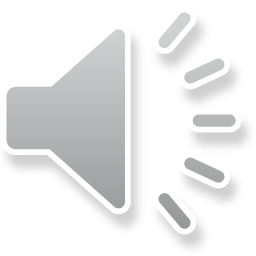